Engaging, informing and connecting partners and members – live and digital - across sectors globally to reverse the biodiversity crisis
World Biodiversity Roadmap Planned for 2023
Achieve a nature-positive future
DAVOS
DUBAI
GENEVA
LONDON
NEW YORK
Alongside the annual meeting in Davos
In collaboration with Geneva Health Forum
Alongside London Climate Action Week
Alongside New York Climate Week
During COP28
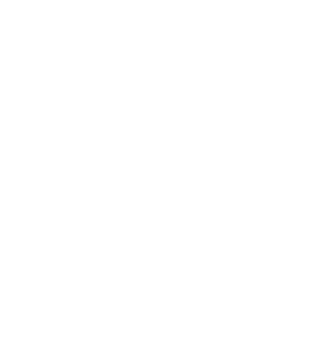 17 January
24 May
28 June
20 September
3-4 December
Global Biosecurity Summit
Climate Investment Summit
World Climate Summit
- The Investment COP
Biodiversity Agenda 2023
World Biodiversity Summit
Global Events
Defining agenda, partners and outcomes of 2023
Biodiversity sessions at our Global Biosecurity Summit
Closing the nature finance gap and achieve the Global Biodiversity Framework
Positioned to be the main annual biodiversity summit in the world
Biodiversity sessions at the World Climate Summit
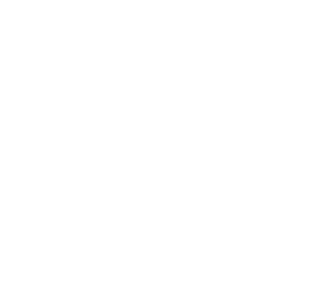 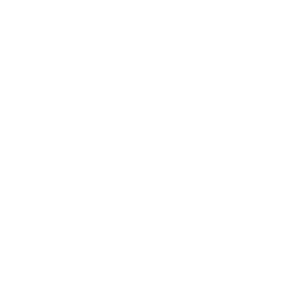 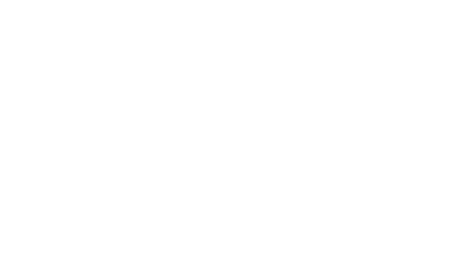 Strategic Insights
Stakeholder Engagement
Partnerships 
& Coalitions
1
World Climate Foundation 2022 ©
www.worldclimatefoundation.org
*All dates and events are subject to change.